Cootea
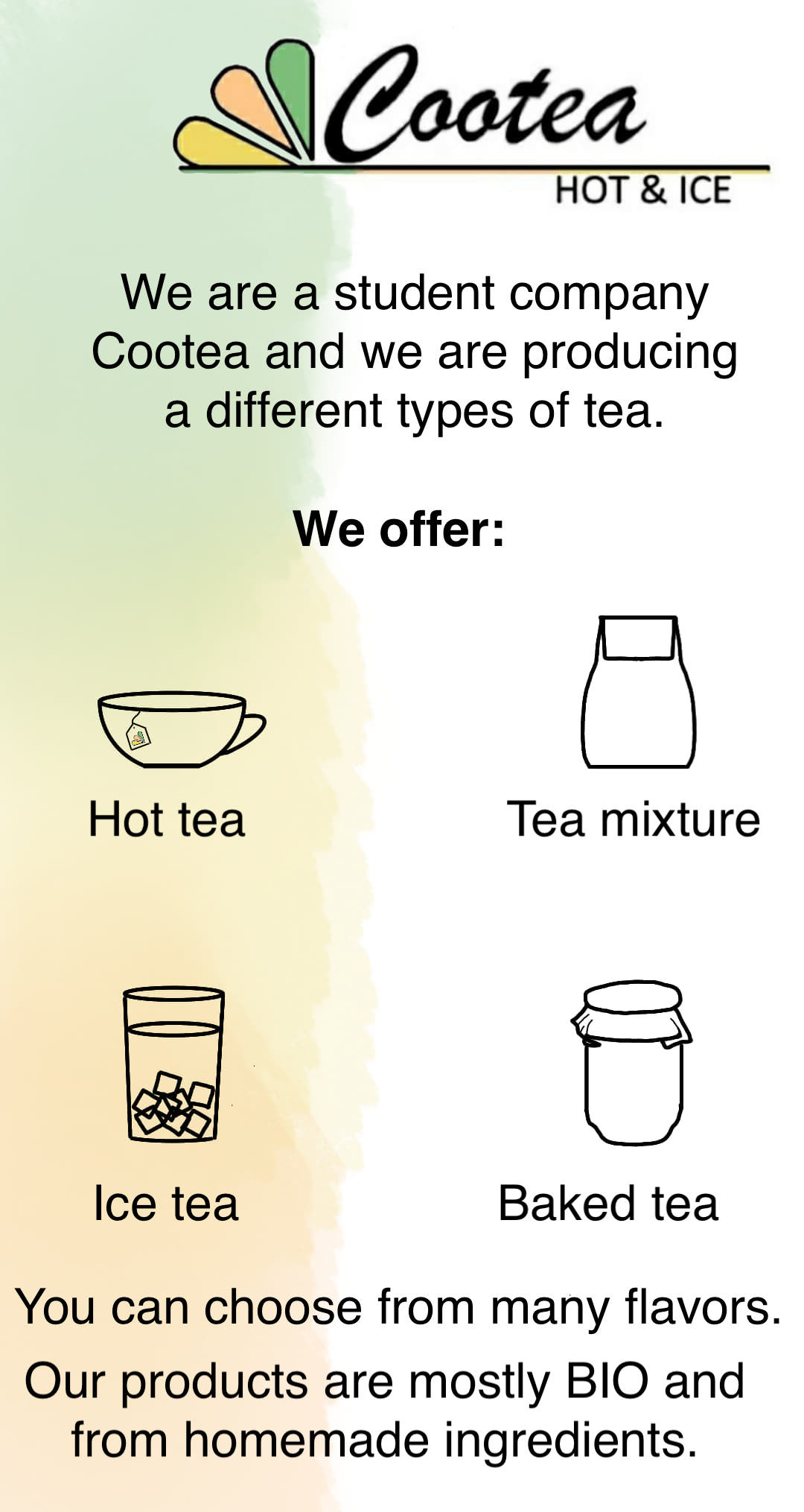 Our leaflet
About us
We are a student company from Czech Republic.

Our company is devided into two halfs. In this group are 4 people.

Our names are Blanka Jušková – director, Petra Zemanová – deputy director, Nikola Bruzlová and Kateřina Čížková – financial workers.
Our products
We are producing a different types of tea. 
We offer hot and ice tea, tea mixture and baked tea.
Our products are mostly BIO and from homemade ingredients. 
You can choose from this flavors: herbal tea, apple tea, peach tea, rosehip tea and strawberry tea. 
Our hot and ice tea costs 1€, tea mixture and baked tea costs 2€.
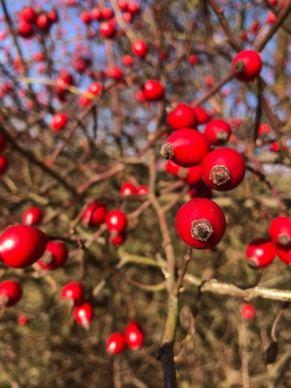 contact
If you want to contact us we have an e-mail address: cootea@email.cz

If you wanna see something from backstage of our company make sure you follow us on Instagram: cootea_
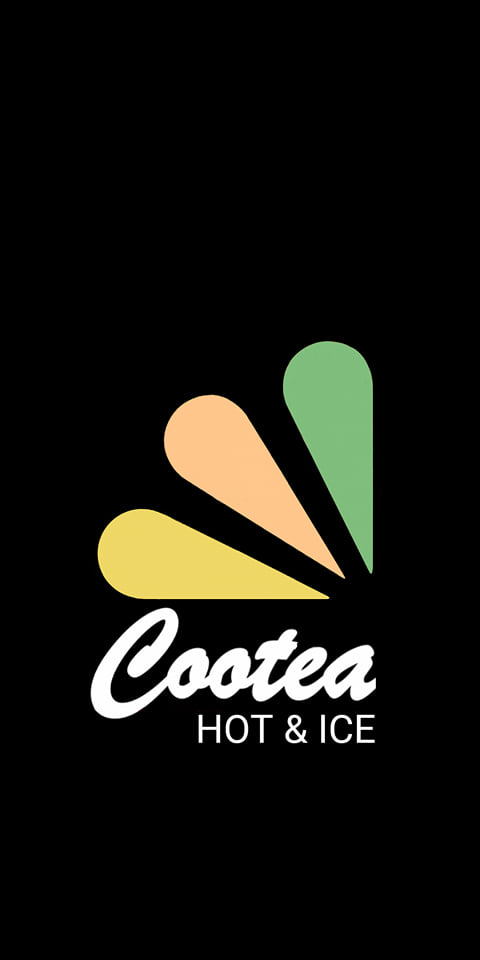